Mantarların Genel Özellikleri
Mantarların Genel Özellikleri
Mantarlar ökaryotik hücre yapısına sahiptir ve bu yüzden birçok bakteriyel antibiyotiğe karşı duyarsızdırlar.
Fotosentetik değildirler ve hareketsizdirler.
Optimum pH 6.0 iken daha asidik ortamlarda üreyebilirler.
Zorunlu aerobturlar, optimum üreme sıcaklıkları 20-30°C’dir.
Sistemik mukozislere yol açan patojenik mantarlar 37°C’yi tolere edebilirler .
Mantarlar besiyerlerinde genellikle yavaş ürerlerken, Zygomycetes ve Aspergillus türleri 2-3 günde üreyebilir, ancak birçok dermatofitin inkubasyon süresi 3-5 haftayı bulur.
Mantarlar küf ve mayalar olmak üzere 2 grupta sınıflandırılabilirler.
KÜFLER
Küfler, filamentöz yapıda olup, dallanan filamentler ve 2-10 µm çapında hifalar halindedir.

Birçok mantar türünde hifalar septum adı verilen bölmeli yapı gösterir, ancak Zygomycetesler septumsuzdur.

Dallanan hifalar arap saçına benzer karışık yapılar oluşturur ki bunlara miselyum ismi verilir.

Mantarlar besiyeri üzerinde büyük tüyümsü yapıda koloniler oluşturur ve bunlar aseksüel sporlar taşıyan aerial tomurcuklanan hifalar sentezlerler.
MAYALAR
Mayalar, oval, sferikal ya da mekik benzeri hücreler olup, 3-5 µm çapındadır  ve  besiyeri yüzeyinde bakterilerden farklı ve büyük nemli koloniler oluştururlar.
Mayalar  tek başına tomurcuklanmayla veya spor oluşturmak suretiyle üreyen tek hücreli organizmalardır.
Bazı fungal patojenler dimorfiktir, yani hayvan dokularında     (in vivo) ve zenginleştirilmiş besiyerinde (in vitro)  37°C’de üretildiklerinde  maya ya da maya benzeri üreme gösterirken, doğal  çevrelerinde  ve  25°C’de inkube edilen besiyerlerinde mantar  benzeri  üreme  gösterirler.
Candida albicans gibi mayalar hayvan dokularında birbirine yapışmış, pseudohifa olarak adlandırılan ayrı hifalara benzeyen mekik şeklinde görülürler.
Patojenik mantarlar maya veya miselyal form’da bulunabilir.

Bazı mantarlar hem maya hem de miselyal formlarda görülebilir. Böyle mantarlara “dimorfik mantarlar” ismi verilir.

1. MAYA – (parazitik veya patojenik form): Bu doku kesitlerinde, bazı eksudatlarda ya da 37C’de inkube edilen kültürlerde görülür.

2. MİSELYUM/MANTAR – (saprofitik veya küf morfu): Bu doğada ya da 25C’de kültüre edildiklerinde görülen formdur.

Dimorfik mantarlarda maya formuna dönüşüm patojenite için gerekli olan bir özelliktir.
Mantarların Mikroskopik Morfolojileri
Hifa
Mantar kolonileri hifa (hypha-hyphae) adı verilen, 1-3 cm uzunluğunda ve 5-10 µm çapında ince, uzun ve saydam mikroskopik flamentlerden oluşur.
Bazı hifalar branşsız ve ince bir borucuk şeklindedir.
Bazı hifalar ise branşlaşma gösterir.
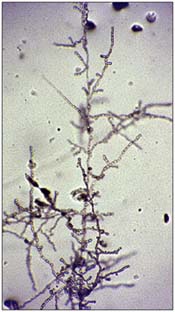 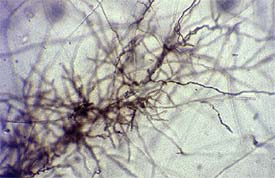 Zygomycetes sınıfı mantarlarda hifalar septumsuz olup kesintisiz düz bir borucuk şeklindedir. Septumlarla bölünmediği için kompartmanlara (hücrelere) ayrılmamıştır. (septumsuz hifa).

Ascomycetes ve Deuteromycetes sınıfı mantarlarda ise hifalar belli aralıklarla özel septumlar aracılığı ile kompartmanlara (hücrelere) ayrılmıştır (septumlu hifa).

Bu bölünme tam değildir, septumun ortasında veya ortaya yakın bir bölgesinde bulunan özel porlar aracılığı ile hücreler birbirleriyle ilişki içindedirler.
Mantarların Anatomik Yapısı
Hücre duvarı
Sadece septumlu hifalarda bulunur. Septumsuz (sönositik) hifalar tek hücre veya tek bir borucuk şeklinde olduğundan bunlarda hifanın cidar yapısı hücre duvarı olarak kabul edilir.

Mantar hücresinin büyüklüğünü ve şeklini belirler, hücreyi olumsuz çevresel koşullardan korur, antijenik özellik kazandırır ve içerdiği enzimlerden dolayı fizyolojik bir aktivite gösterir.

Hücre duvarı giderildiğinde protoplast meydana gelir.

Hücre duvarı çok katlı (multi laminer) ve fibriler özelliktedir.

Bu durum hücre duvarının sağlamlığını arttırır.
Hücre duvarının yapısında
% 80 polisakkarid (glukan, galaktoz, kitin, kitozan, mannan, selüloz)
% 5-15 protein
% 3-10 lipid bulunur
Hücre duvarının fibriler özelliğini kitin veya selüloz verir
2) Septum
Oomycetes ve Zygomycetes sınıfı hariç diğer tüm flamentöz mantarlarda görülür.
Basit septum: Ascomycetes ve Deuteromycetes
Ortasında veya ortaya yakın bir bölgede por bulunur.
Bu porları kapatan bir veya daha fazla sayıda Woronin cisimciği bulunur.

Dolipor septum: Basidiomycetes
Septumun ortasında çok dar bir por bulunur ve etrafı amorf ve kabarık bir kenarla (yaka) çevrilidir.
Bu yapının etrafında da çok ince ve delikli bir membran (parentosom) bulunur.
Dolipor septum sitoplazma geçişine izin verdiği halde çekirdeği geçirmez.
3) Sitoplazmik Membran (plasmalemma)
Hücre duvarının altında üç katmanlı ünit membran özelliğinde bir yapıdır.
Fosfolipid, protein ve sterol’den (ergosterol) oluşur.
Permeabilite özelliği bulunur.
4) Lomazom

Hücre duvarı ile sitoplazmik membran arasında yer alan bir organeldir.

Bulunduğu yerde sitoplazmik membran içeri doğru bir çöküntü oluşturur.

Salgısal aktivite ve sitoplazma sentezinde görev alır.
5) Endoplazmik retikulum 

2 katlı ünit membranla çevrili ve üzerinde ribozomların bulunduğu organeldir.

Lipoprotein yapısındadır.

Protein sentezinde ve metabolizma için gerekli substansların taşınmasında görevlidir.
6) Vakuol
Ünit membran ile çevrili yapılardır.
Pigment, kristal ve amorf karakterde maddeler barındırır.
7) Vesikül

Büyümekte olan hifalarda çokça bulunur.

Golgi aparatından köken alır.

Hücre duvarının sentezinde ve lizisinde rol alır.
8) Çekirdek ve Çekirdekçik 

Her hücrede bir adet, çok genç ve çok çabuk üreyen hifalarda ise birden fazla bulunabilir.

Septumsuz hifalarda her hücrede birden fazla bulunur.

Kromozom DNA yapısındadır.

Etrafında delikli bir membran yer alır.
9) Mitokondrium 
Protein ve DNA yapısında bir organeldir.
Hücrenin enerji merkezidir.
10) Ribozom 
Protein sentez merkezidir.
% 50-70 RNA ve % 35-50 protein yapısındadır.
80 S ( 60S + 40S ) ( S : Svedberg birimi )


	11) Golgi aparatı
	  Sitoplazmik granüller 
	  Lizozom
	  Kitozom